CAMBIO TECNOLÓGICO
PARA RESOLVER LOS PROBLEMAS COTIDIANOS
CAMBIO TECNOLÓGICO
Qué es ?
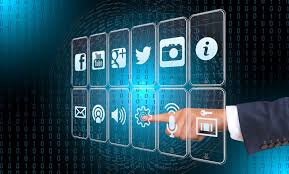 Es un factor que permite el crecimiento económico, 
porque posibilita la transformación en la manera de hacer las cosas 
y genera más bienestar con los mismos recursos,
 permitiendo optimizar los ingresos.
CAMBIO TECNOLÓGICO
¿Cuáles son algunos de los cambios?
CAMBIOS EN EL TELÉFONO
CAMBIOS EN AUTOMÓVILES
CAMBIOS EN COMPUTADORES
CAMBIOS EN LA EDUCACION
EDUCACIÓN  SIGLO 19
EDUCACIÓN  SIGLO 21
USO DE CELULARES EN EL AULA DE CLASES
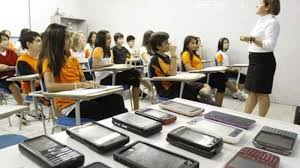 Uso libre
Uso para aportar en tema
Uso no permitido
ESTUDIO REALIZADO
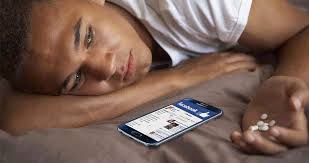 MAL USO DEL CELULAR
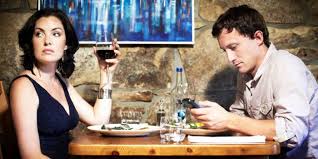 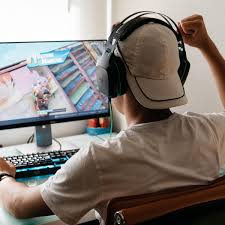 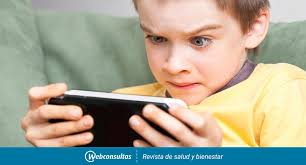 ¿Cuáles son?
COMPETENCIAS DEL SIGLO 21
Hoy en día los trabajadores requieren desempeños analíticos. Por lo tanto se tienen que afinar competencias personales que tengan habilidades para trabajos que requieren menos actividad mecánica y más actividades creativas e innovadoras.
COMPETNCIAS DEL SIGLO 21
COMPETENCIAS BLANDAS
COMPETENCIAS DURAS
Desarrolladas desde adentro hacia fuera
Desarrolladas de afuera hacia adentro
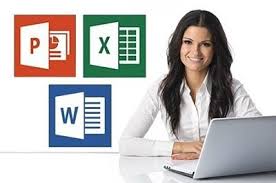 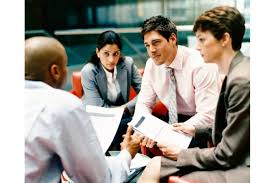 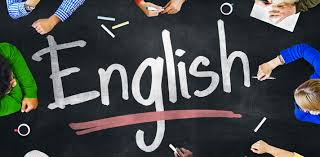 ¿DÓNDE ESTÁ LA SOLUCIÓN?
Y… ¿CÓMO?